UITF keV- and MeV- Baseline
Joe Grames
UITF Operational Review
March 18, 2016

Redux : Commissioning the Booster
February 11, 2021
With special thanks to A. Bogacz, D. Douglas, F. Hannon A. Hofler,
C. Hovater, M. Poelker, T. Powers and C. Tennant for advice and/or inspiration.
CEBAF Injector Upgrade - Objectives
Primary objectives
Increase gun voltage to 200 kV reduces emittance growth and PQB sensitivity to apertures
Modify Wien (energy) filters for 200 keV operation and locate upstream of buncher cavity
Build new SRF Booster eliminates: warm-capture cavity, RF deflection and x/y coupling, achieves damping
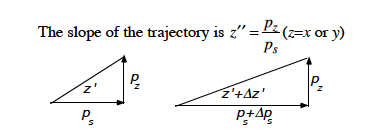 “Damping” is a misnomer, it is just a artefact of acceleration.
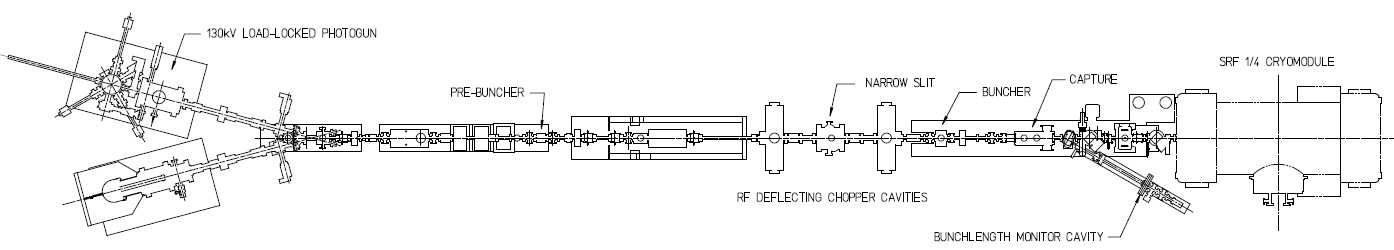 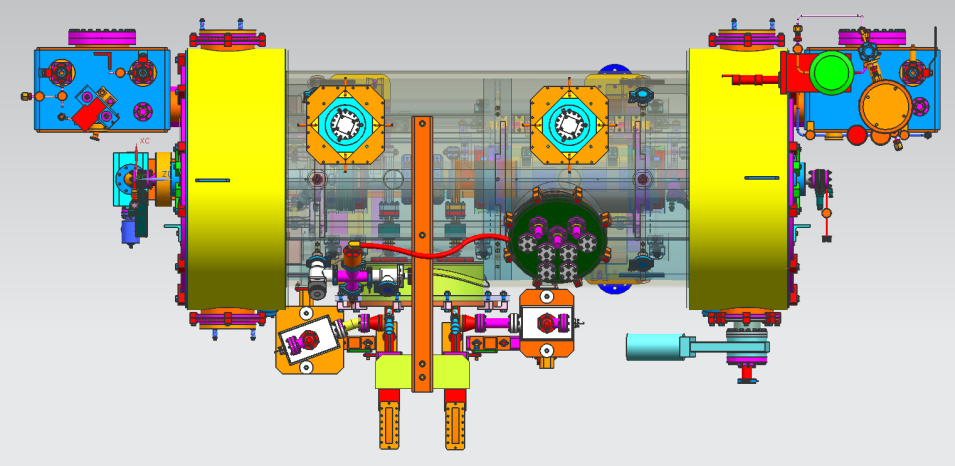 200 kV
Phase 2
Phase 1
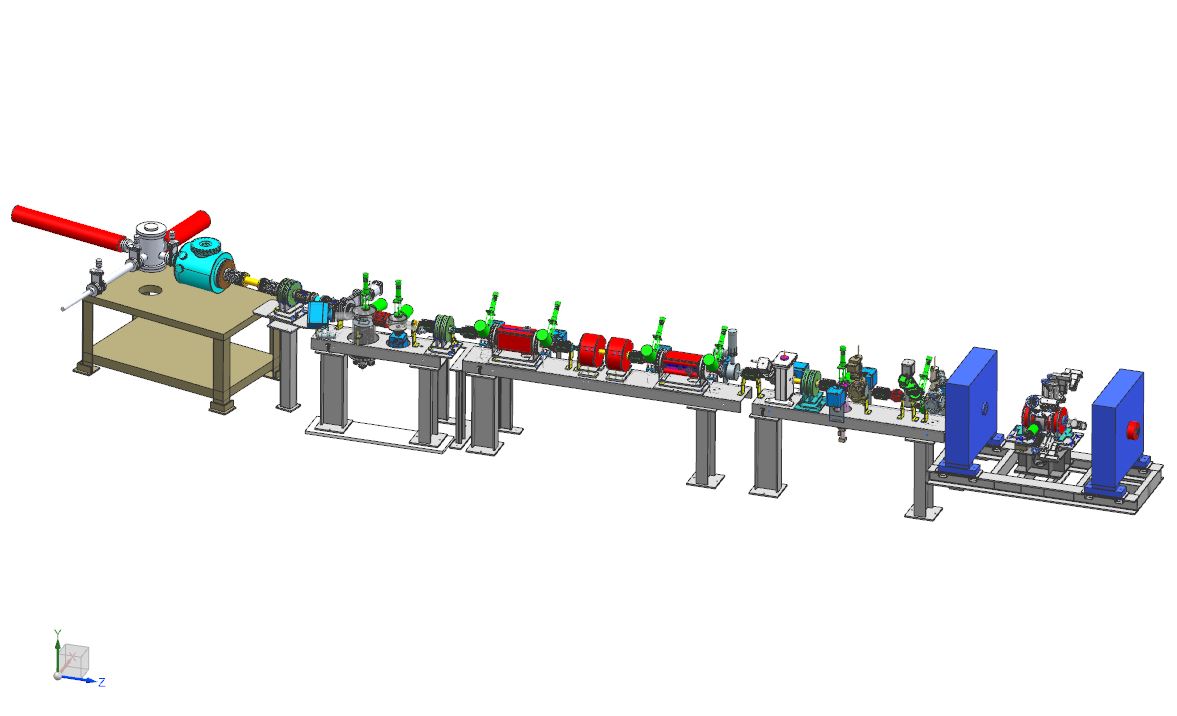 keV region overview
Polarized Source
Inverted Gun
with 450 kV HVPS
Yao or Brock cavity to optimize bunching
(9) Viewer
(1) Harp
(5) BPM
(5) Current
I
750 MHz buncher to compress bunch for QCM
CEBAF style Wien filter upgraded for 200 keV operation
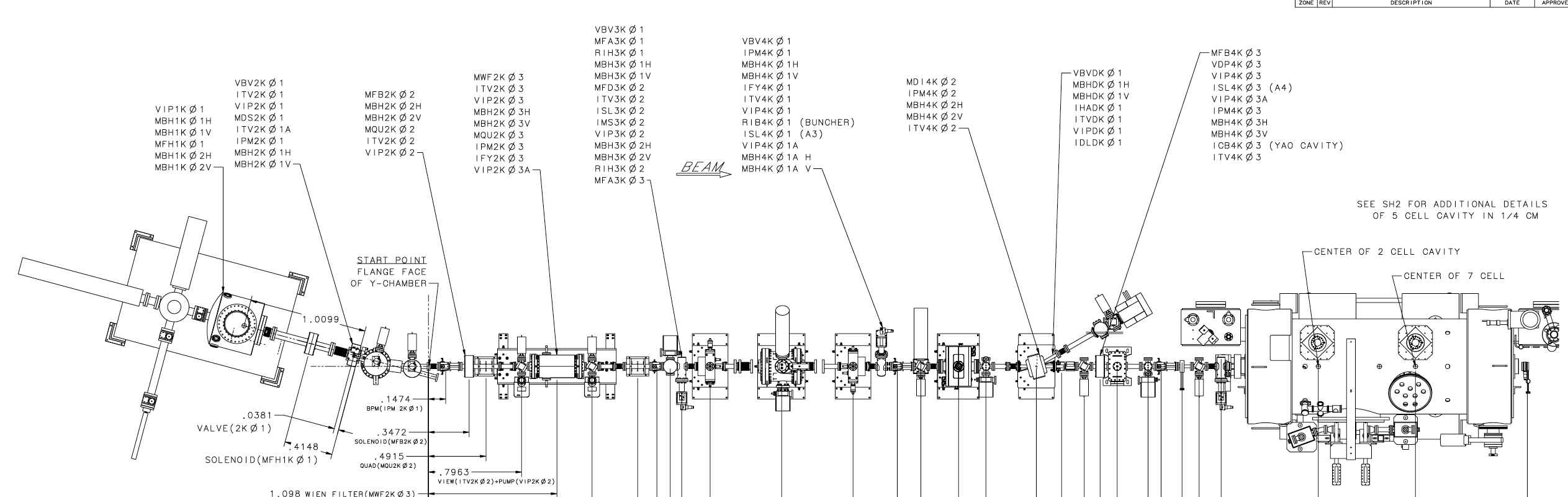 A4
FC
A3
FC
MS
Spectrometer to calibrate buncher gradient and measure energy spread
Y-chamber to introduce laser normal to the photocathode
1497 MHz chopper to set low current (pA) and measure longitudinal profile
New QCM to achieve 5-10 MeV beam
(depends on klystrons)
keV region beam envelope management
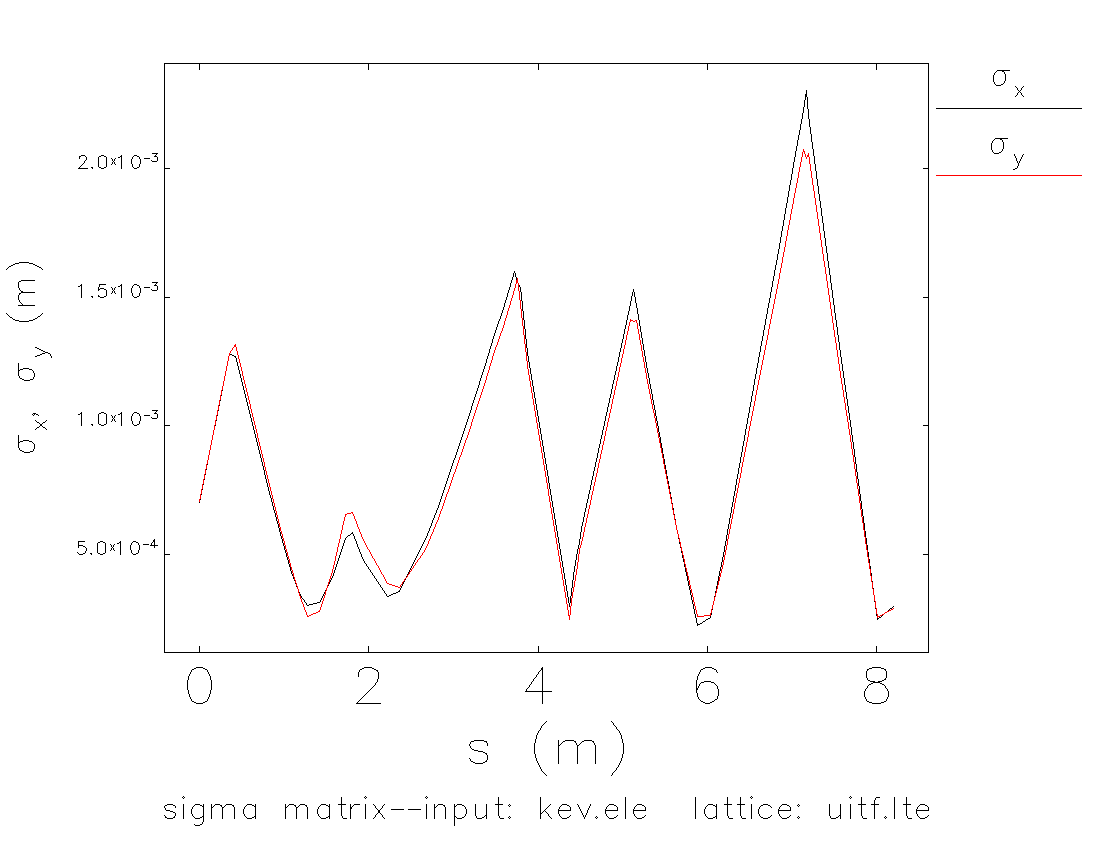 et,RMS   0.5 mm-mrad/mm
eg = 3.69 x 10-7 mm @ 350 kV
bx ~ by ~ 1.5 m (s=20cm, PARMELA 130keV)
ax ~ ay ~ 3.0 rad (s=20cm, PARMELA 130 keV)
QCM
Y-Chamber
Wien
Buncher
Chopper
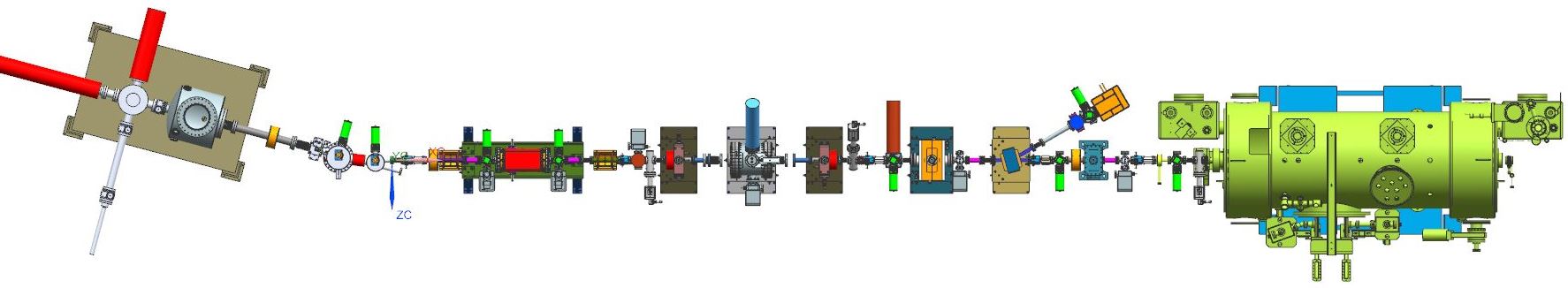 qx = 10 mrad @ 350 keV
keV region chopping/dechopping
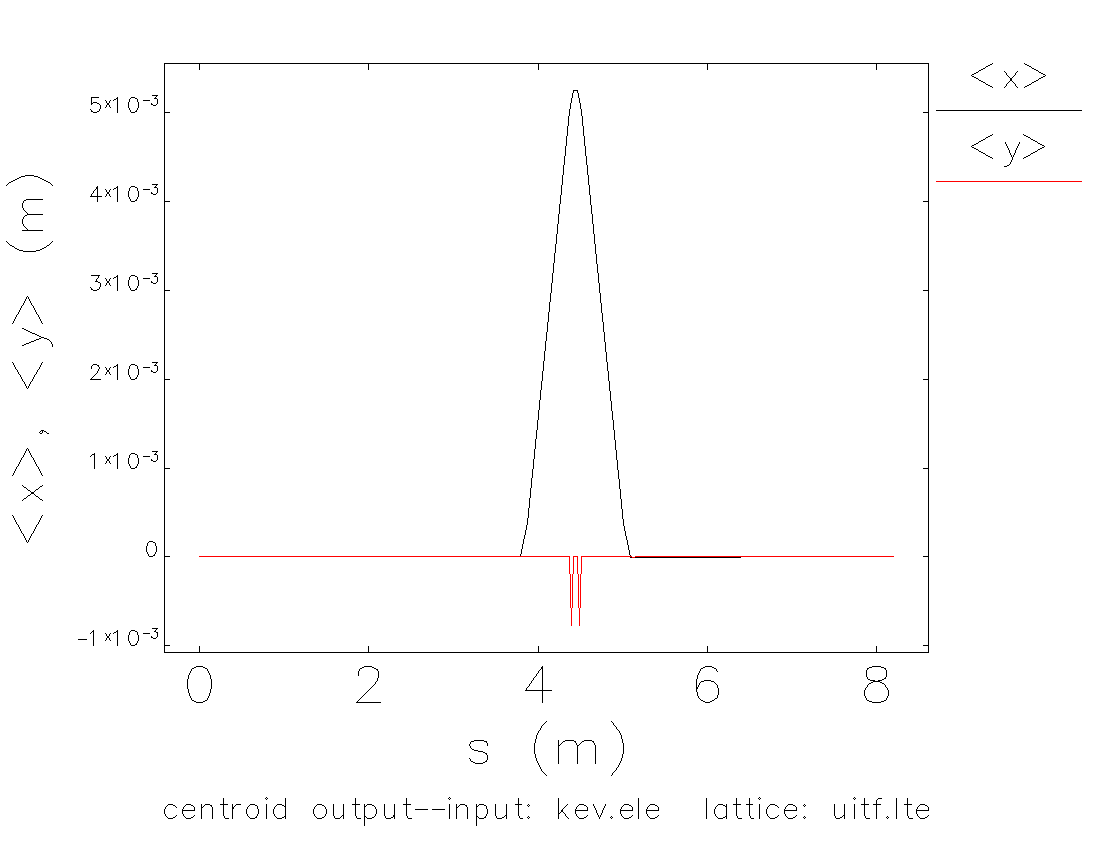 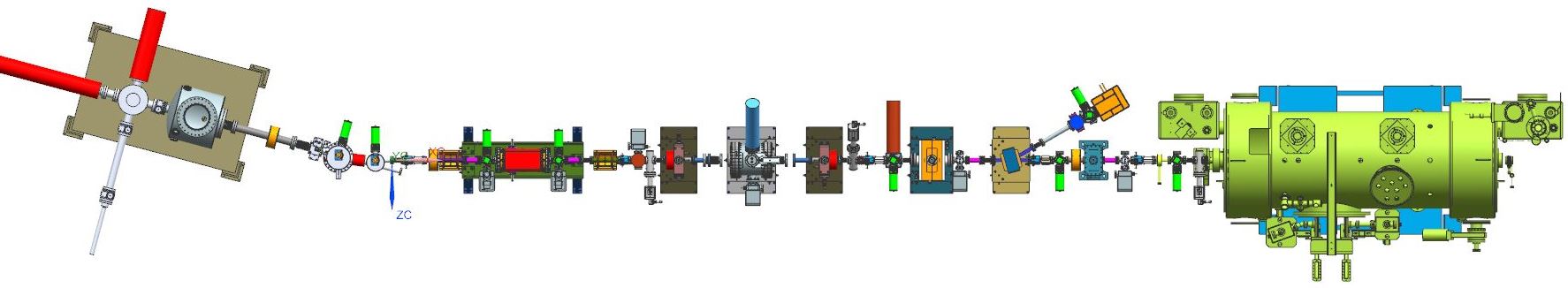 C1
C2
S1
S2
S3
S4
S1 defines beam size on chopping plane

C1-S2-S3-C2 transform inverts kick
M11
M12
0
0
M12 = 0
M22 = -1
=
M21
M22
-x’
x’
S2 focal length is C1-S2 distance (f=0.566m)

Choose C1 kick q for chopping plane.

Make S2-S3 distance as small as feasible
keV operation : solenoids, dipoles, quads @ 200 keV
Test chopping solenoids for > 1.2A
Steering coils at 100 mrad OK, but marginal
keV region operation : dipoles, solenoids, quads @ 350 keV
Upgrade 15° dipole and evaluate solenoids
Steering coils limited ~60 mrad, or replace w/ e.g. RadiaBeam (STM-01-341-110) BLmax = 500 G-cm
keV region Wien Filter @ 200 to 350 keV
The SLAC Wien filter used at CEBAF has limited capacity for UITF beam energies.
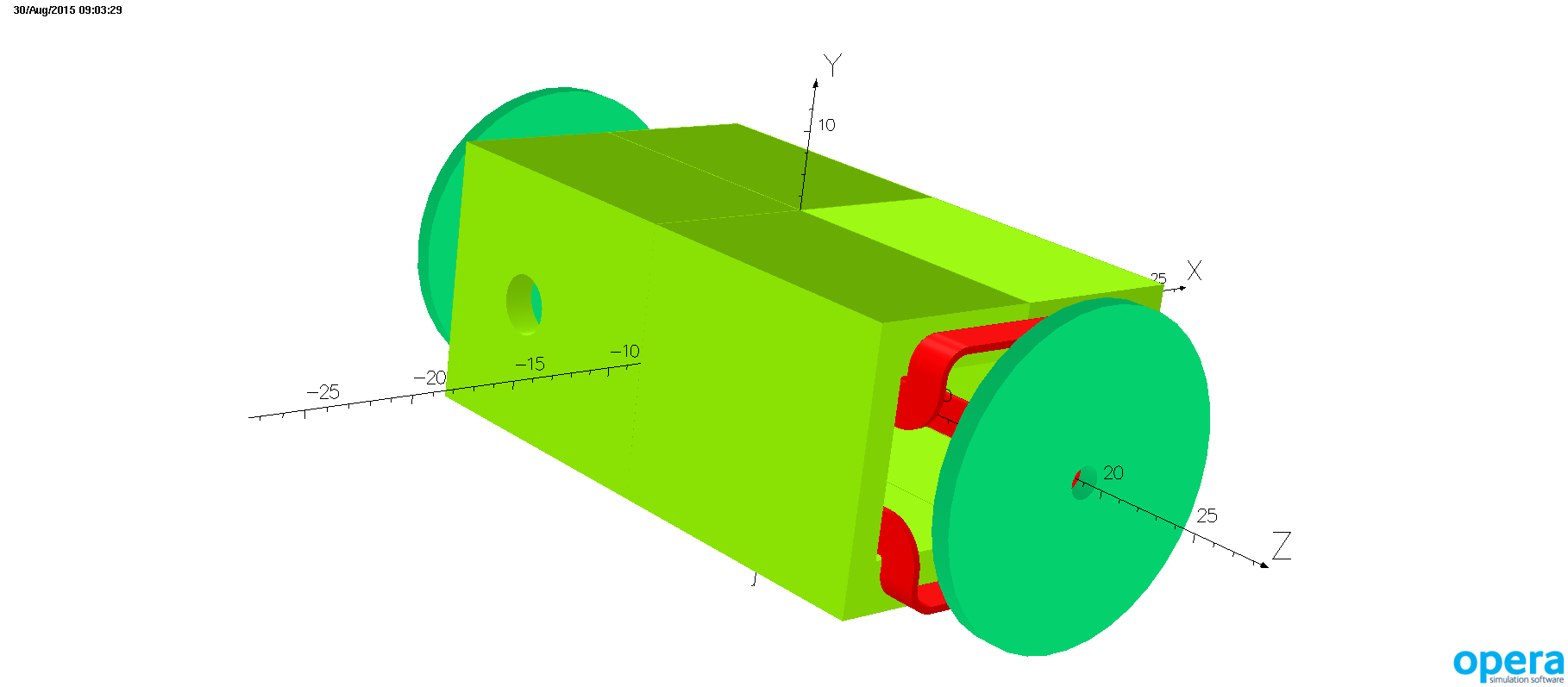 Jay proposes (JLab-TN-15-032) to retrofit SLAC Wien filter for operation to 250-275 kV operation:
increase coil cross section for 20A operation
increase HVPS and HV feed-through for 30kV

We are looking at modifications of spare Wien now.
keV region 1497 MHz Choppers @ 200 to 350 keV
Re-purpose original 1497 MHz X/Y chopper cavities:
TN-90-214, C. Yao – Comparison of measurement and MAFIA (agrees 50%)
TN-90-234, G. Krafft – Includes relativistic correction, deflection equation, cavity parameters
Power ~ (Eb * b * q)2 / [ (R/Q) * Q0 ]
R/Q ~ 12 ohms
Q0 ~ 14000
= 10 mrad
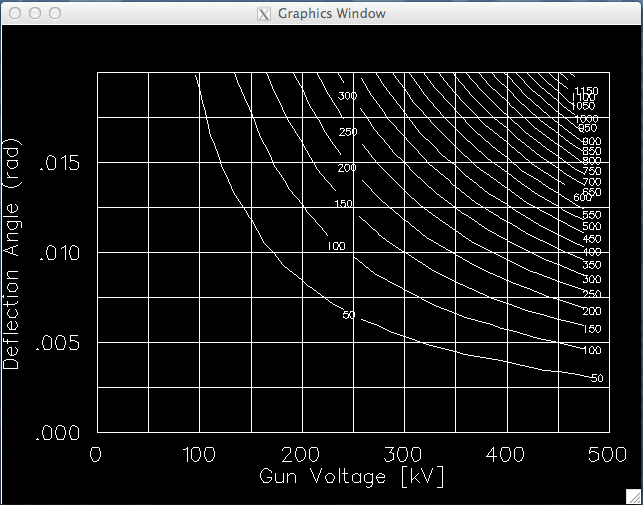 75W
200W
Chopper tests 2014.
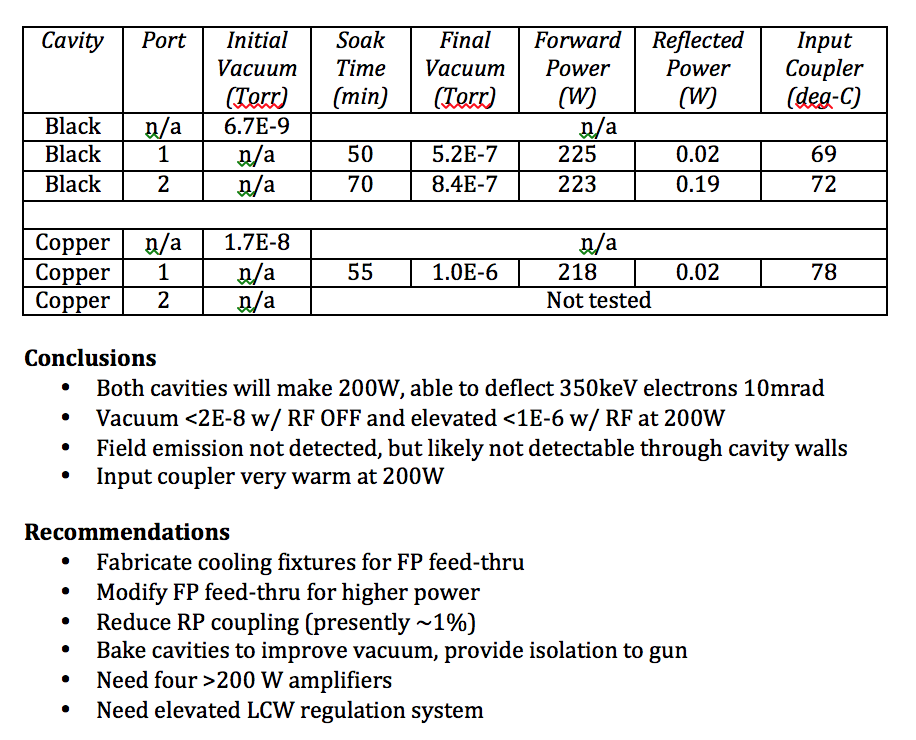 C1
C2
Pair of chopping cavities are capable to provide planar or circular 10 mrad chopping to 350 keV
keV region 750 MHz Buncher @ 200 and 350 keV
The LERF 750 MHz buncher will initially be used at UITF.

The voltage Vb required to form a longitudinal waist a distance L downstream of the buncher is used (Handbook of Accelerator Physics & Eng. P. 554) to estimate required RF power < 1 kW.

Vb = (lRF/2pL) mec2 g (g2-1)  where lRF = c / 750 MHz
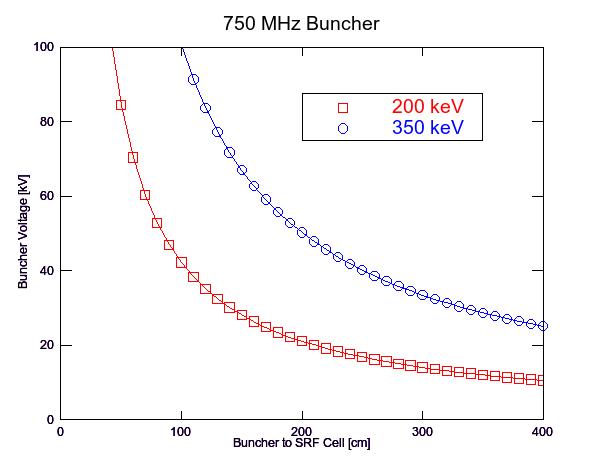 Courtesy T. Powers
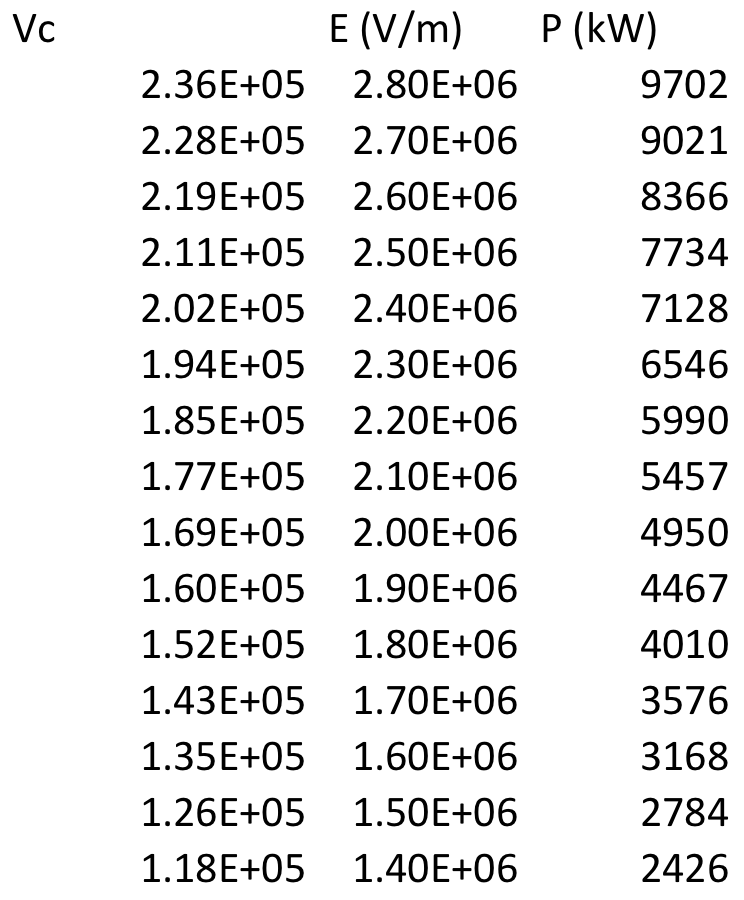 ~36 kV
~15 kV
MeV region overview
(optical layout inspired by D. Douglas)
QCM Exit Valve
(9) Viewer
(3) Harp
(13) BPM
(3) Current
I
Chicane to increase beam height (90”), manage h and measure energy
Telescope #2:
set beam at IBC
IBC with beam dump and diagnostics
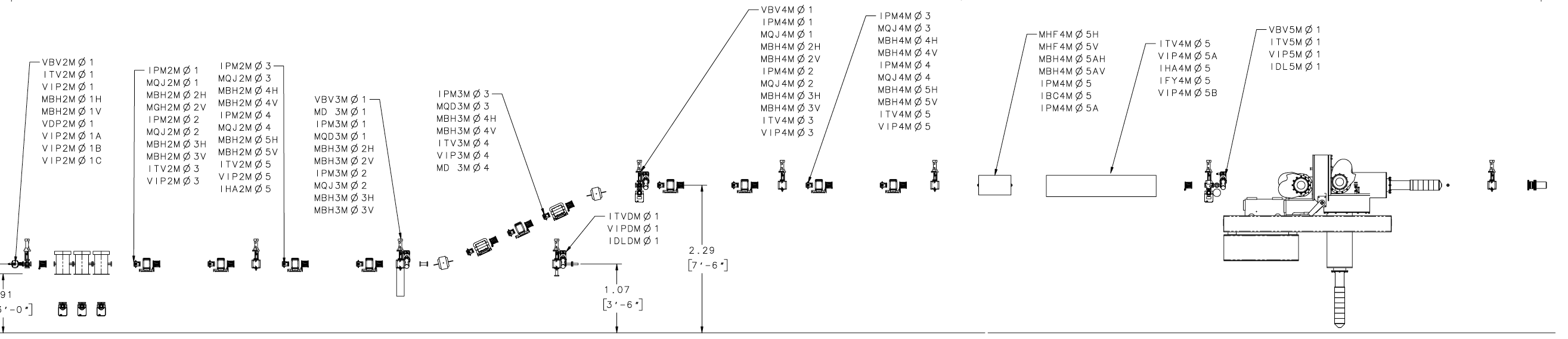 FC
DL
DL
Raster and drift for beam control (x,x’) and diagnostics (x,I,s)
“Straight ahead” stub for diagnostics or UITF expansion floor level
Telescope #1: matching from QCM
MeV region beam input
In support of PEPPo, Mott and Bubble experiments Chris Tennant extensively characterized beam emittance after the CEBAF QCM over a broad momentum range.
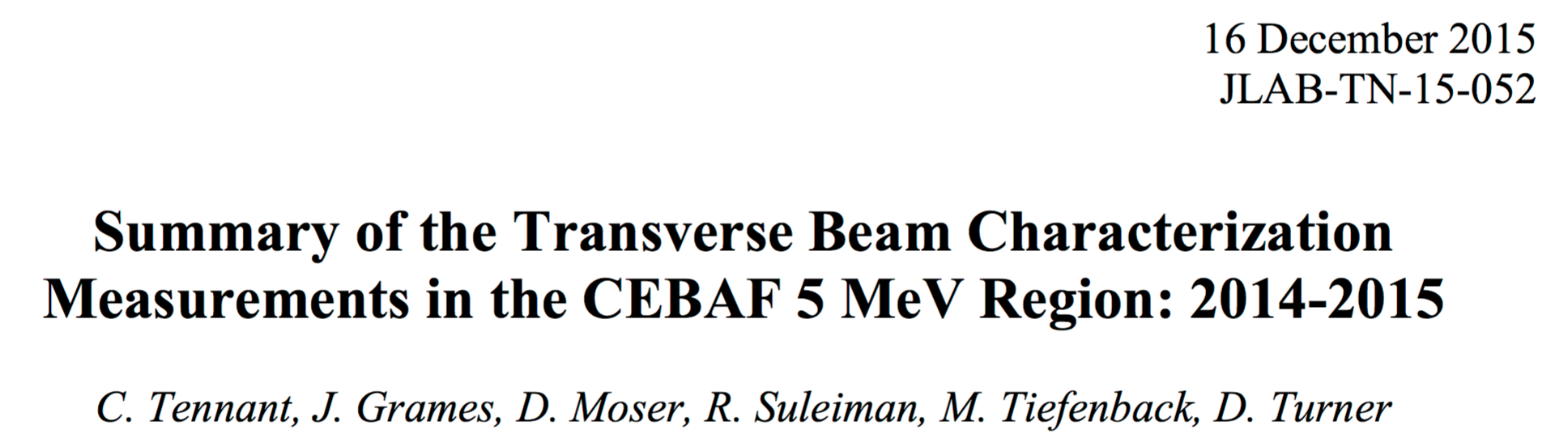 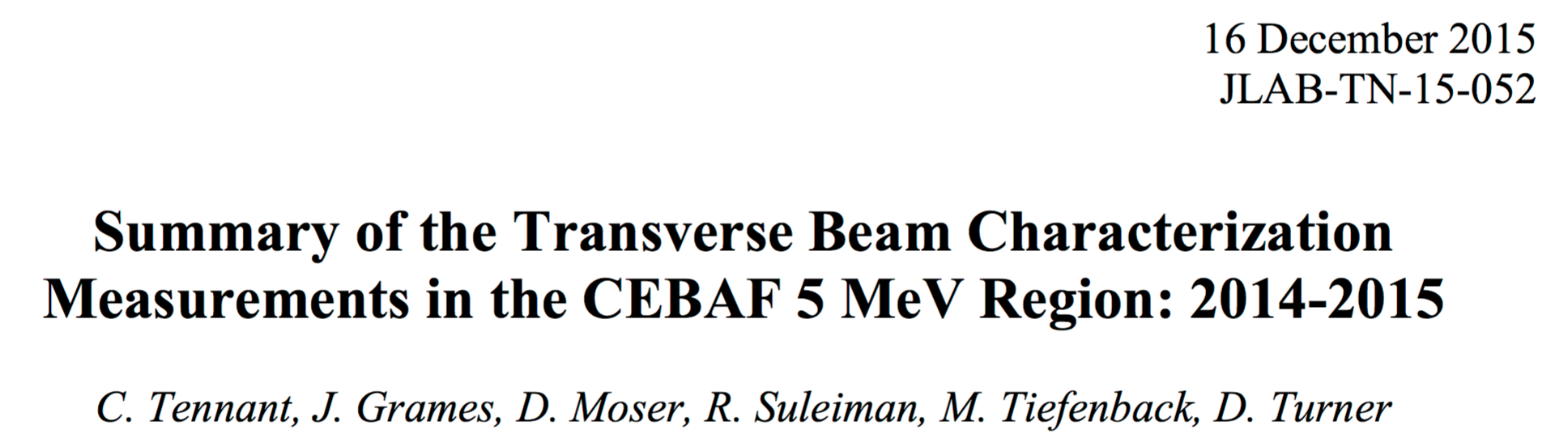 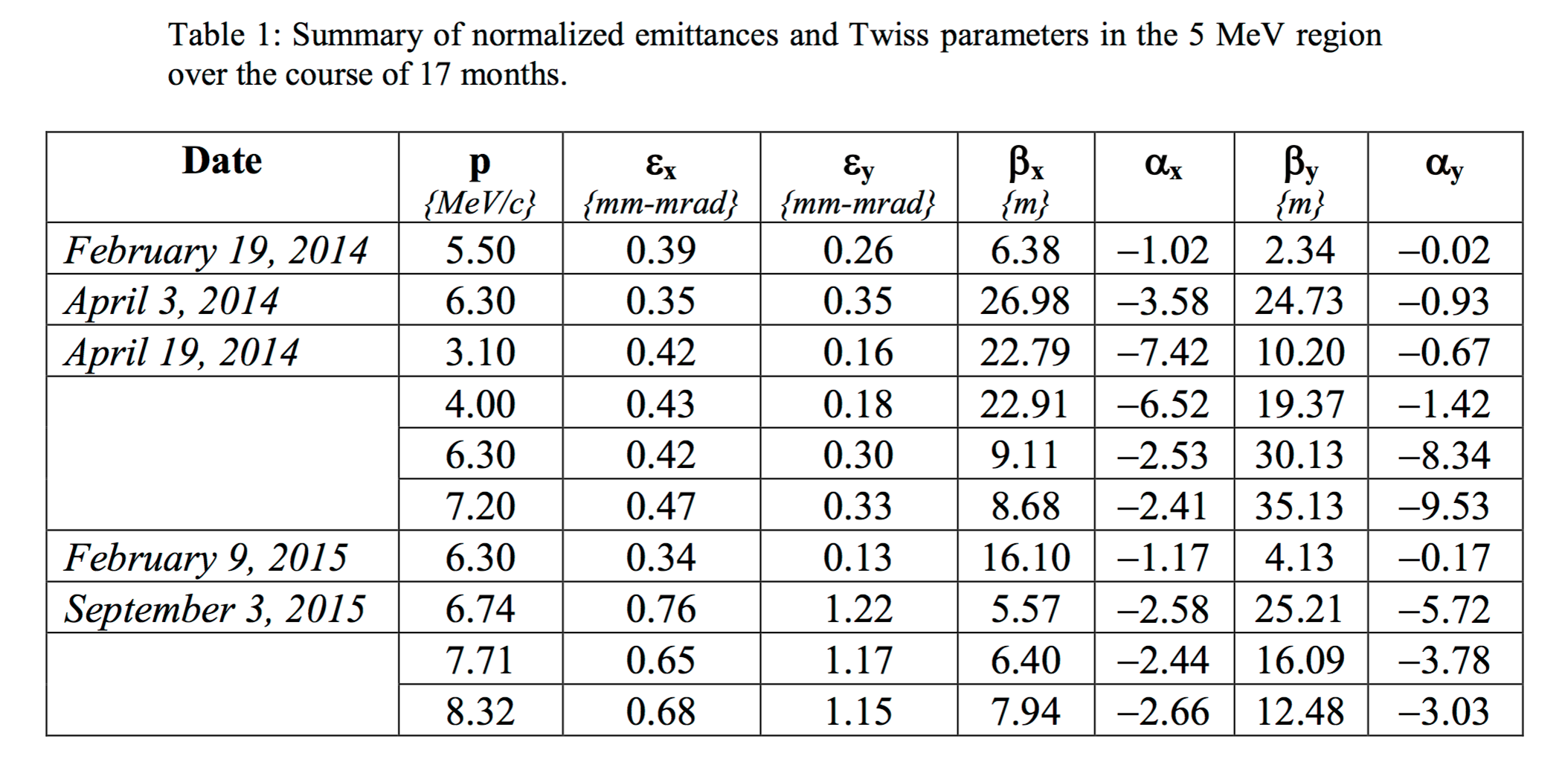 enorm,RMS   0.7 mm-mrad, enorm,RMS   1.2 mm-mrad
bx = 6.6 m,  by = 17.9 m
ax  = -2.6 rad  ay = -4.2 rad
I Assume
sp/p = 0.5%
MeV region optics
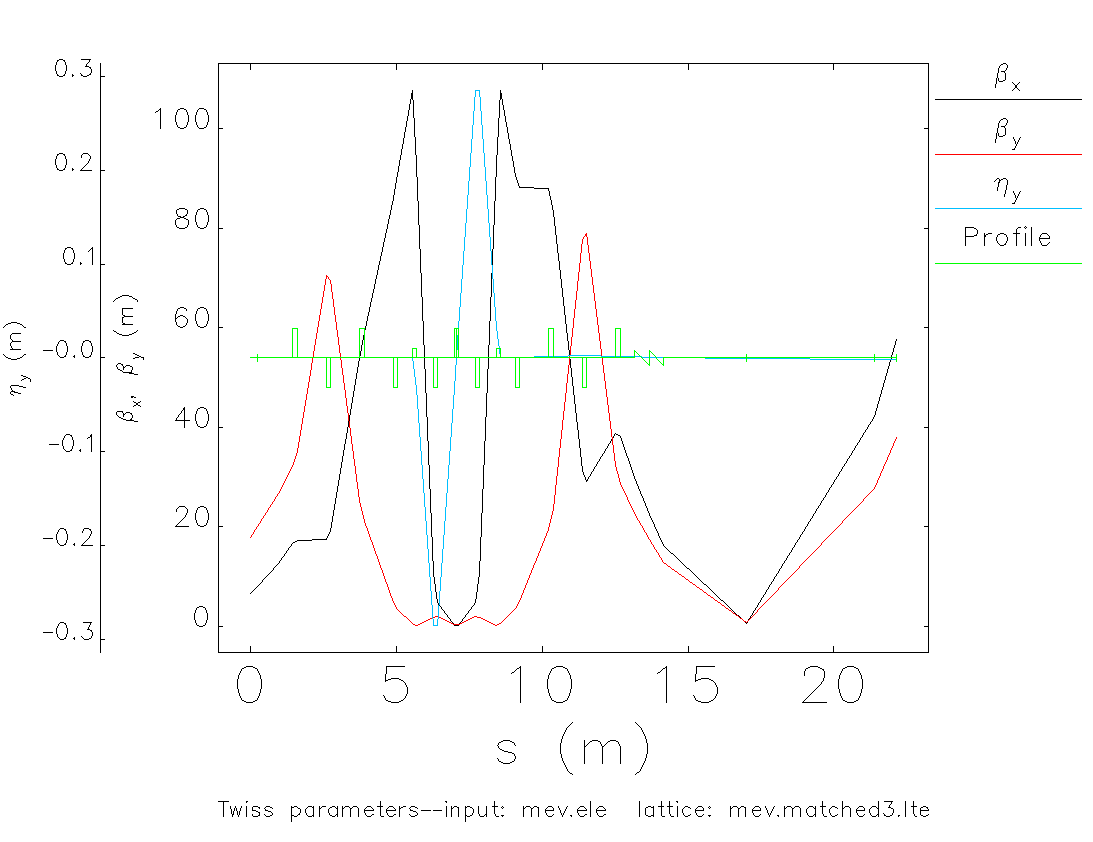 Set waist w/ sx = sy
Zero hy
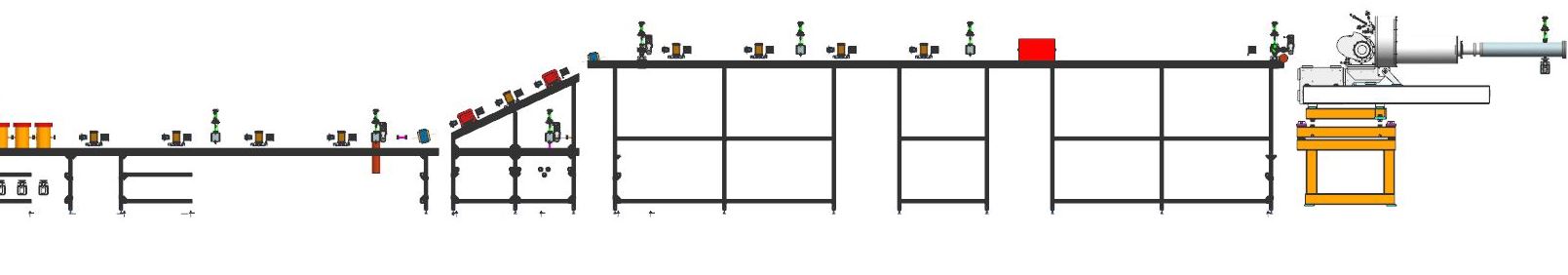 Set ax = ay = 0
MeV region beam envelope
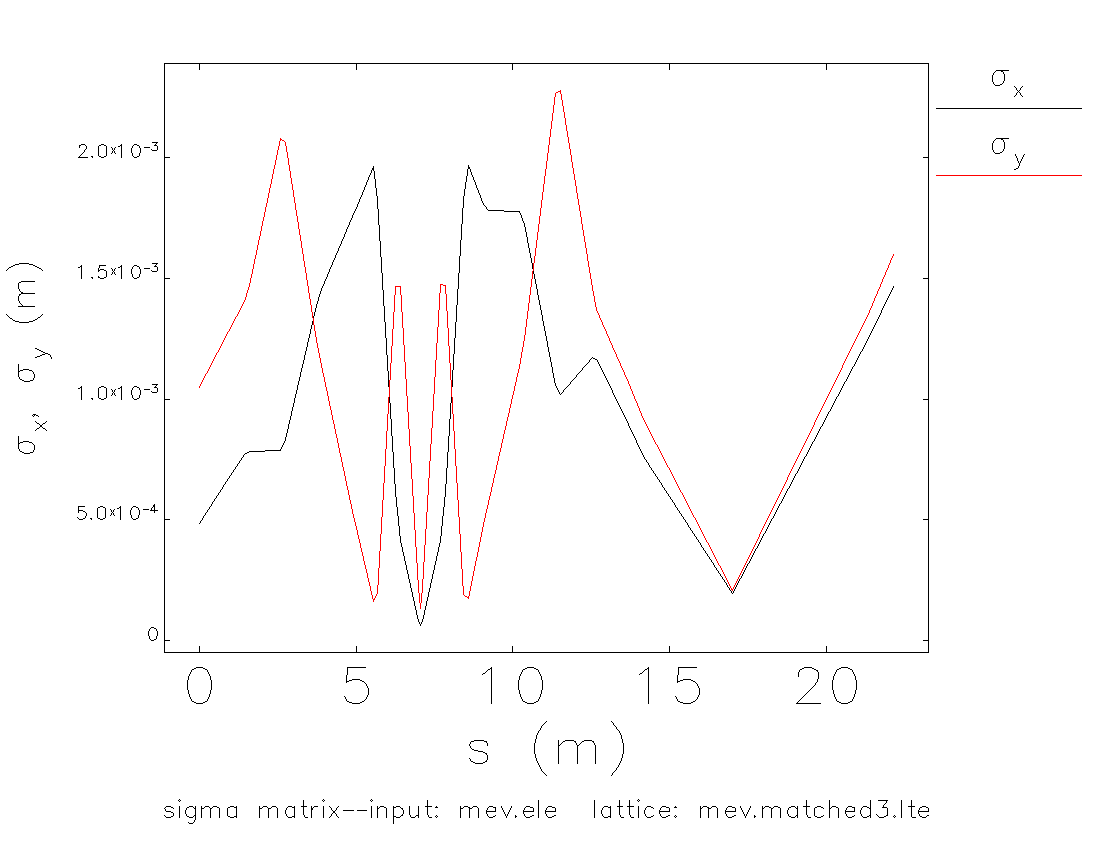 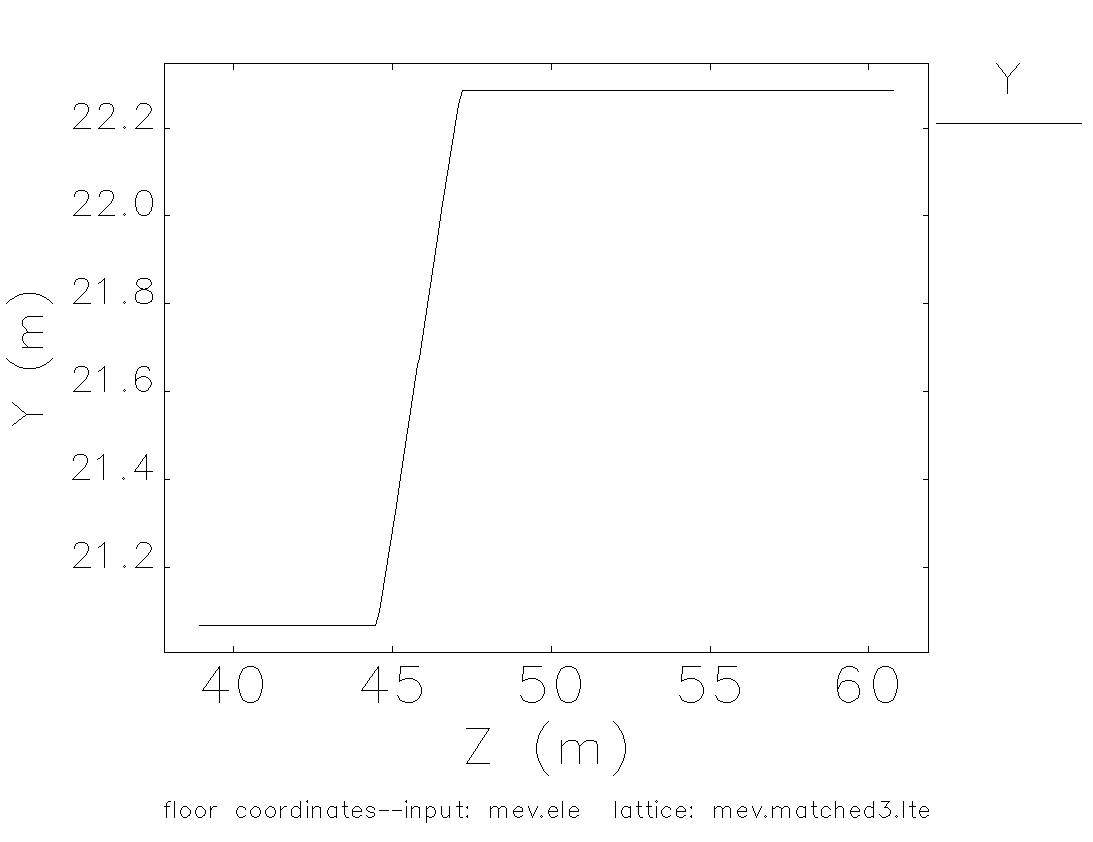 Set waist w/ sx = sy ≈ 200 mm
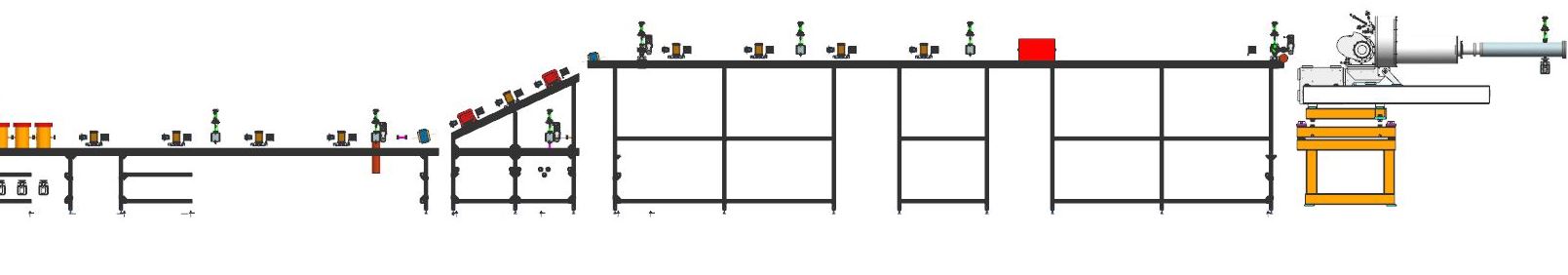 MeV region operation : dipoles and quads @ 10 MeV
Evaluate steering coil needs for final layout, e.g. combination of RadiaBeam  (STM-01-340-138: 1250 G-cm) and Haimson sufficent, modest deflection, etc.
Summary
High Level Summary
The UITF keV- and MeV- baseline layout looks feasible.
Layout fits within cave footprint; not much wiggle room upstream of QCM.

keV Region Concerns
Magnets fine for 200 keV; higher voltage (350keV) requires upgrades, primarily addressing coils sufficient for lower energy; chopping solenoids are critical path.
200W chopping amplifiers don’t exist; maybe 75W (200keV) more promising?
Buncher is far (3m) from QCM, good for power (<500W), but is it OK for beam?

MeV Region Concerns
Quads (QJ/QD) fine for 10 MeV; need to identify (25°?) chicane dipoles and must find suitable steering coils.
Are we using best estimate for QCM exit emittance?

Outlook
Refine or improve the optics model; optimize toward HDIce requirements.
Integrate handshake with IBC/Dump.
Develop “final” base line for HDIce and Injector Upgrade conditions
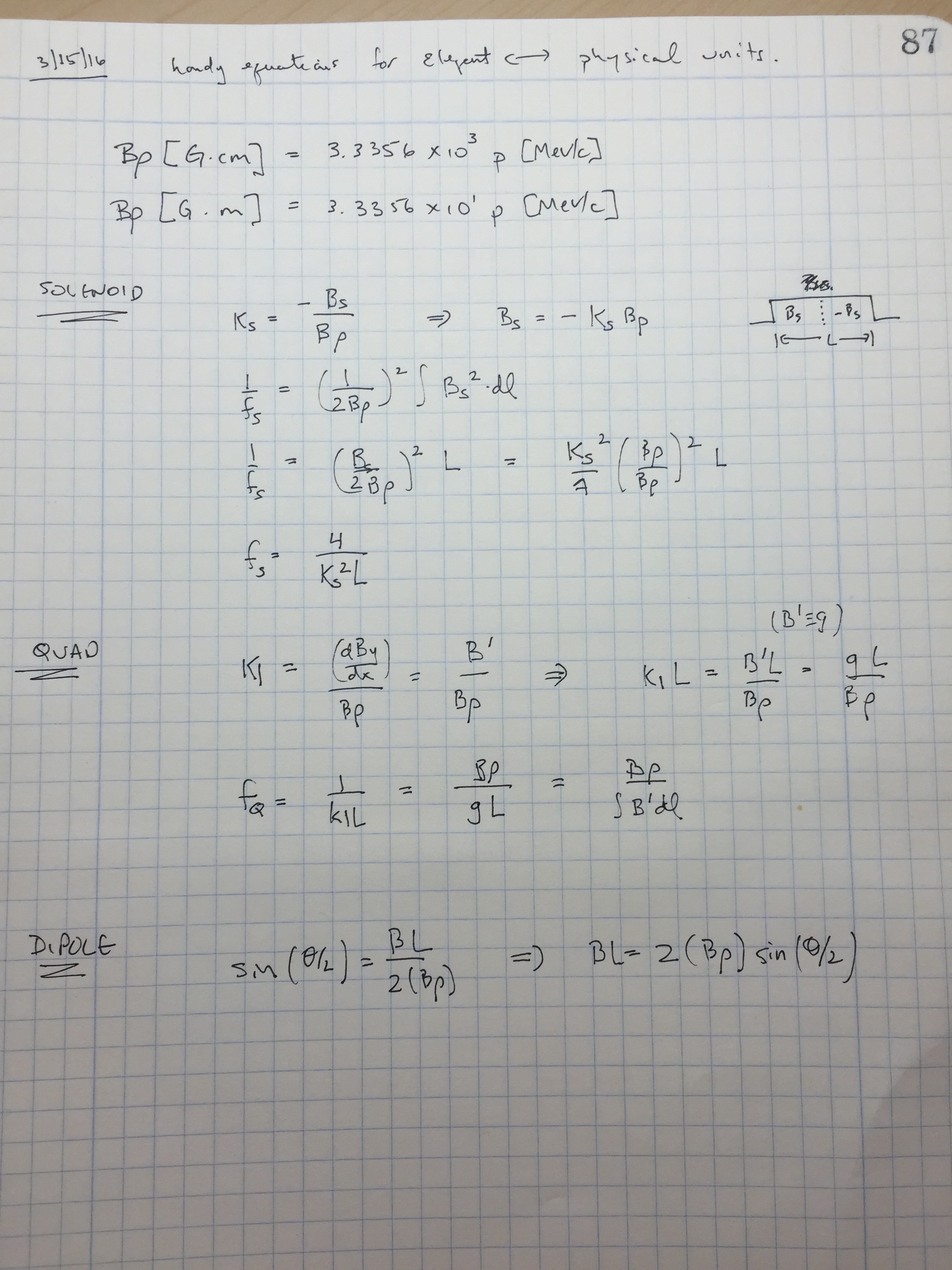 Strategy “A” - Measure what Booster does
Experimentalist’s approach, similar to what Chris did
Relies on accurate measurements, less modeling
Emittance
Simple by-hand (QDH) vs. qsUtility (QDH) vs. qsUtility (QDQDQDQDH)
Beam test, both results ought to agree
Twiss
Same argument
Simple by-hand (QDH) vs. pain by hand (QDQDQDQDH) vs. qsUtility
Same argument
Momentum spread (dp/p)
Use spectrometer, remember optics sensitive to Booster settings
Beam test, do by hand, do with qsUtility, both ought to agree
RF Kick
QCM kick from coupler
Check SRF designer’s slides, Booster removes transverse deflect field
Beam test, should be amplitude and phase sensitive
X-Y coupling
Coupled mode in cavity
Again, check designer’s slides, Booster suppressed (but did not eliminate)
Beam test, should behaves like a solenoid lens to a kick, vs amplitude
Strategy “B” – Predict what Booster does
Implies you either measured or predicted the beam in front of the Booster

Measured (keV region)
Turn off RF cavities, allow dp/p ~ zero (gun voltage very stable)
Use the Brock cavity to measure bunch length, important parameter in model
Measure emittance or Twiss ?
User lens/viewer, chromox will limit resolution
Use lens/aperture, possible, there’s a TN
Use lens/harp, might be best bet
Use small quad, instead of existing lens (degauss lens in between if needed)

Predicted (keV region)
Focus on building an accurate model
You didn’t write the code, just build the deck ,so double-triple check values
Make model and reality agree in a sensible way
Cathode kicks beam down, but we steer it back up…
Include cathode-anode in GPT, but then “put beam” in center solenoid